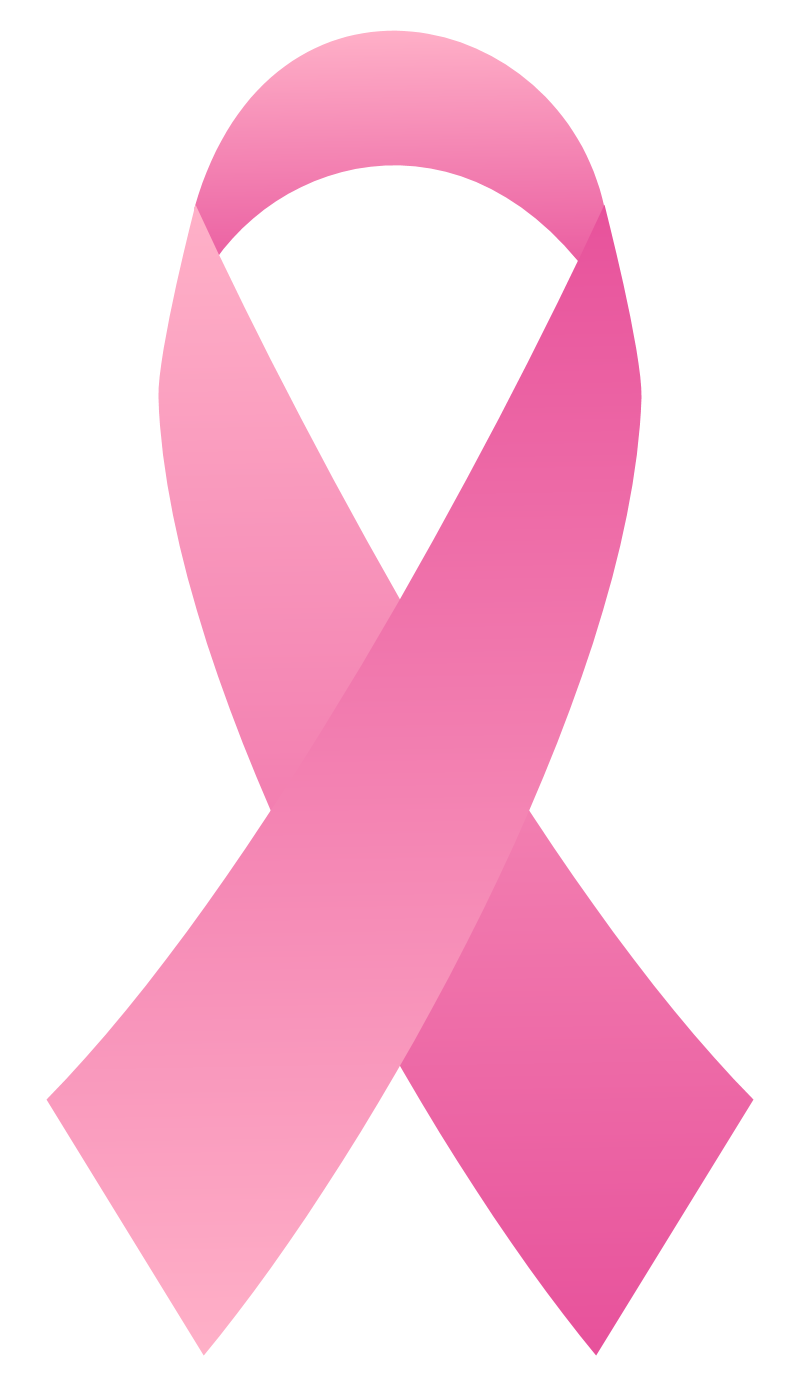 ONKOLOGICKÁ ONEMOCNĚNÍ
Eva Křížová, 
magdalEna fejtová
brno, 2019
NÁDOROVÁ ONEMOCNĚNÍ
nádorová onemocnění jsou 2. nejčastější příčinou úmrtí obyvatel v ČR
každý třetí obyvatel v ČR onemocní zhoubným nádorem,                      každý čtvrtý na něj umírá
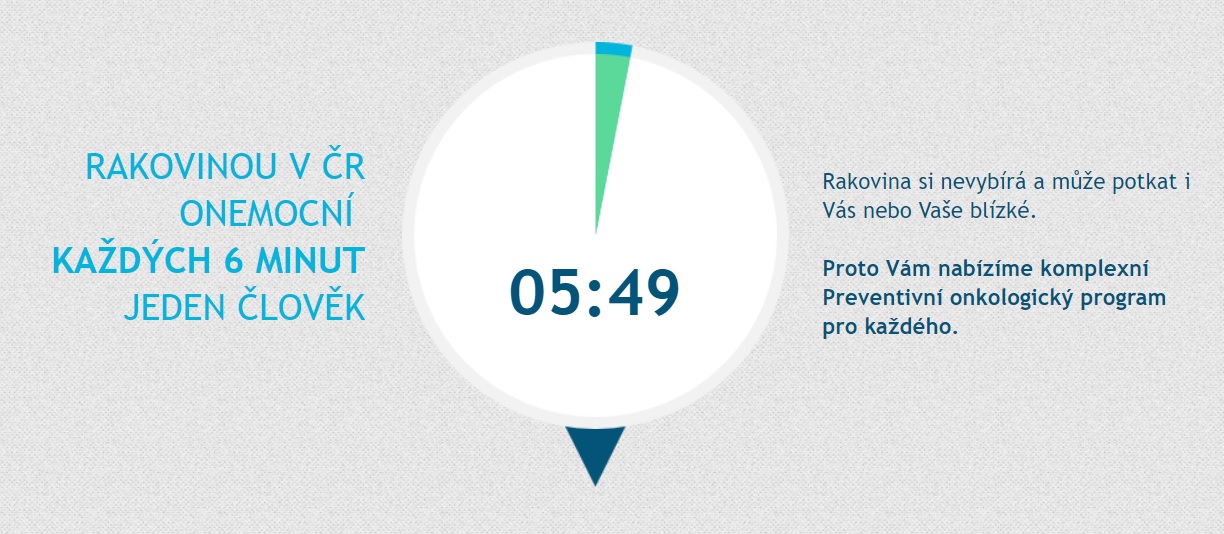 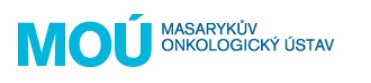 Patofyziologie – vznik a rozvoj nádoru
neřízenému dělení buňky
Porušením genetické informace, 
Mutací DNA
imunitní systém - obranné mechanizmy
 -> při oslabení nebo nadměrné množství -> neřízenému dělení - nádorové bujení
Nádorové buňky se množí nezávisle na potřebách organizmu 
narůstající množství buněk poškozuje bezprostřední okolí a jeho šířením poškozuje celé tělo 
Celkové onemocnění organismu
Patofyziologie – typy nádorů
1. Benigní – nezhoubné
může narůstat do obrovských rozměrů (i několik kg) 
neprorůstají do okolních tkáni a orgánů
na svoje okolí působí tlakem - nešíří se
nemigrují po těle (většinou) 
vyšší pravděpodobnost uzdravení 
2. Maligní - zhoubné
prorůstají do okolních tkání a orgánů
migrují po těle a způsobují vznik dalších nádorových ložisek-metastázy
většinou smrtelné 
nižší pravděpodobnost uzdravení
Terapie
Pro úspěšnou léčbu je důležitá včasná diagnóza a zahájení léčby
Chirurgická léčba 
Základ léčby nádoru
Odstraňuje se vlastní nádor, okolní tkáň a nejbližší mízní uzliny
Chemoterapie 
systémová léčba, kdy se protinádorový lék dostává do těla krevní cestou
Ozařování - radioterapie 
Využívá k ničení nádorových buněk vysokoenergetické záření 
Imunoterapie 
Podpora imunitního systému či podávání specifických látek může pomoci jak při likvidaci nádorových buněk, tak při sniŽování vedlejších účinků léčby
FAKTORY VZNIKU NÁDOROVÉHO ONEMOCNĚNÍ
vnitřní (“neovlivnitelné”)-  věk, pohlaví, genetická výbava jedince (pozitivní rodinná anamnéza)-  podílejí na vzniku nádorových onemocnění z cca 10 - 15 %
vnější (“ovlivnitelné”)- biologické, fyzikální a chemické složky prostředí- na vzniku nádorových onemocnění se obecně podílejí z 80 - 90 %, z tohoto pak zaujímají 
35 % výživové faktory
30 % kouření 
5 % obezita a nízká pohybová aktivita
5 % nadměrná konzumace alkoholu 
ostatní (infekční činitelé, pracovní expozice, radiace, sluneční záření, chemické škodliviny     v životním prostředí  aj.)
PREVENCE
Primární prevence
hlavní aktivitou je zdravotní výchova (zlepšení způsobu života, odnaučení se nezdravým návykům, získání dovedností a návyků zdravých)
primární prevence a podpora zdraví je v rukou každého jednotlivce  a nikoliv zdravotníků

Sekundární prevence 
včasné objevení prvních příznaků chorob, cílem je předejít rozvoji onemocnění
preventivní prohlídky, screening

Terciální prevence 
sledování nemocných s cílem včas odhalit návrat nemoci (recidivu) nebo opětovné objevení se příznaků nemoci (relaps)
 K zajištění terciální prevence významně přispívá dispenzární péče (soustavná) o onkologického pacienta
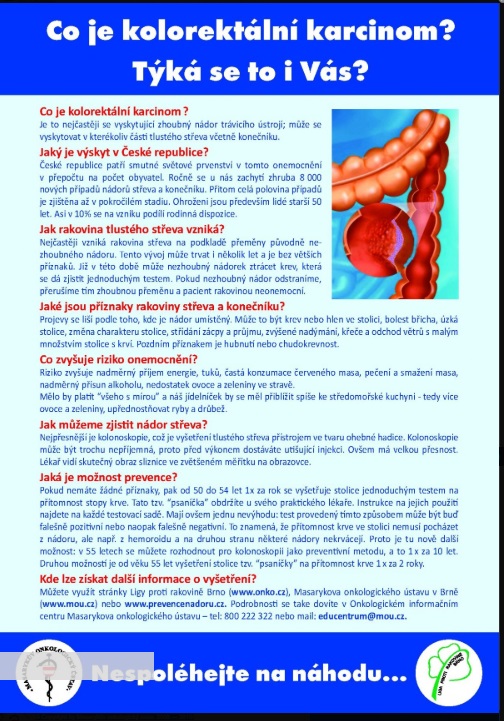 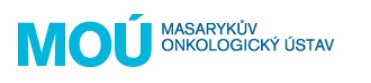 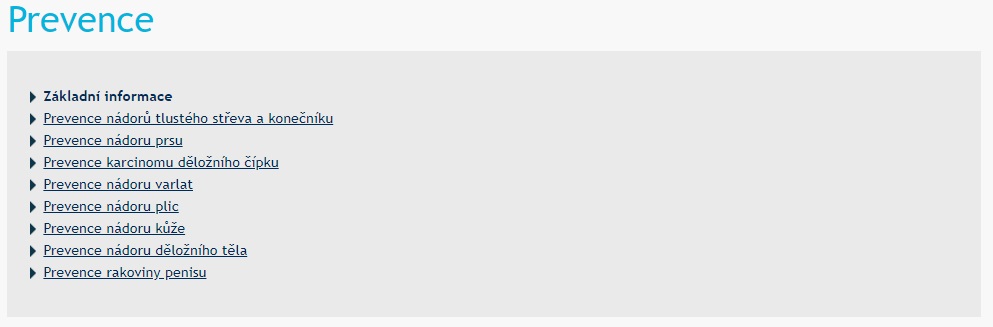 Evropský kodex proti rakovině
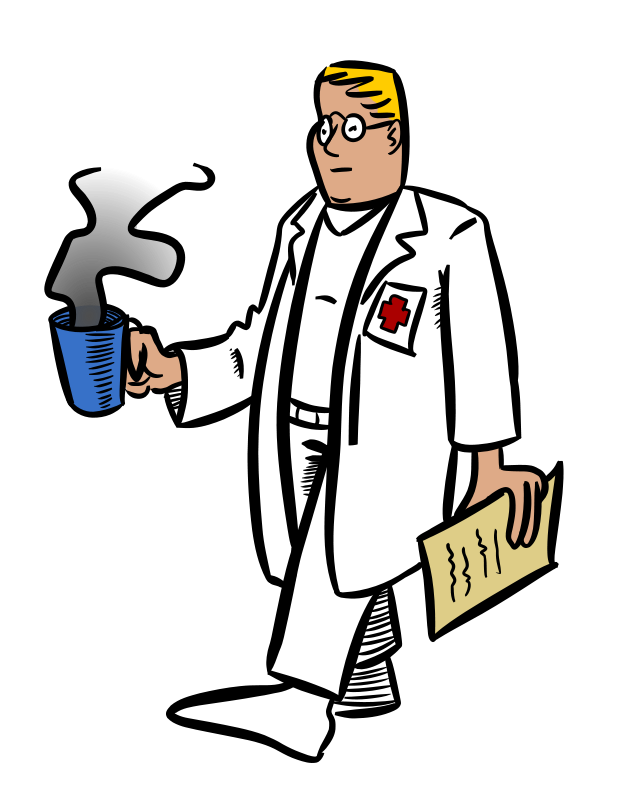 Pro účely zdravotní výchovy byl evropskými společnostmi odborníků vypracován a všeobecně přijat tzv. „Evropský kodex proti rakovině“, který ve formě stručného desatera shrnuje zásady, jimiž by se měli lidé v rámci prevence zhoubného bujení řídit. Toto desatero pro život zní:
DESATERO PROTI RAKOVINĚ
Nekuřte.
Mírněte se v konzumaci alkoholických nápojů.
Vyhýbejte se nadměrnému slunění.
Dodržujte zdravotní a bezpečnostní pokyny, zejména při práci zahrnující výrobu a manipulaci s látkami, které mohou způsobit rakovinu.
Často jezte čerstvé ovoce a zeleninu i obiloviny.
Vyvarujte se vzniku nadváhy a omezte spotřebu tučných jídel.
Navštivte lékaře, objevíte-li kdekoliv na těle bulku, pozorujete-li změny pigmentového znaménka nebo zjistíte-li krvácení bez známé příčiny.
Navštivte lékaře, máte-li přetrvávající potíže, jako jsou kašel, chrapot, nepravidelná stolice, nebo jestliže hubnete bez známé příčiny.
Ženy, choďte pravidelně na gynekologické prohlídky a žádejte vyšetření stěru z děložního čípku.
Ženy, kontrolujte si pravidelně prsy (samovyšetřováním) a nechte si po dosažení 50 let pravidelně provádět mammografii.
INCIDENCE
Incidence zhoubných novotvarů v České republice v dlouhodobém pohledu ROSTE
Rostoucí počet hlášených případů můžeme částečně dávat do souvislosti se stárnutím populace ČR (stoupá průměrný věk, respektive naděje dožití při narození). 
Dalšími možnými vlivy na rostoucí absolutní incidenci jsou vyšší výskyt fyzikálních a chemických kancerogenů, který je způsobený mimo jiné znečištěním životního prostředí a změnami životního stylu, zlepšená diagnostika zhoubných novotvarů a celková kvalita lékařské péče, která znamená, že stále více osob se dožívá vyššího věku, kdy je riziko nádorového onemocnění nejvyšší.
INCIDENCE
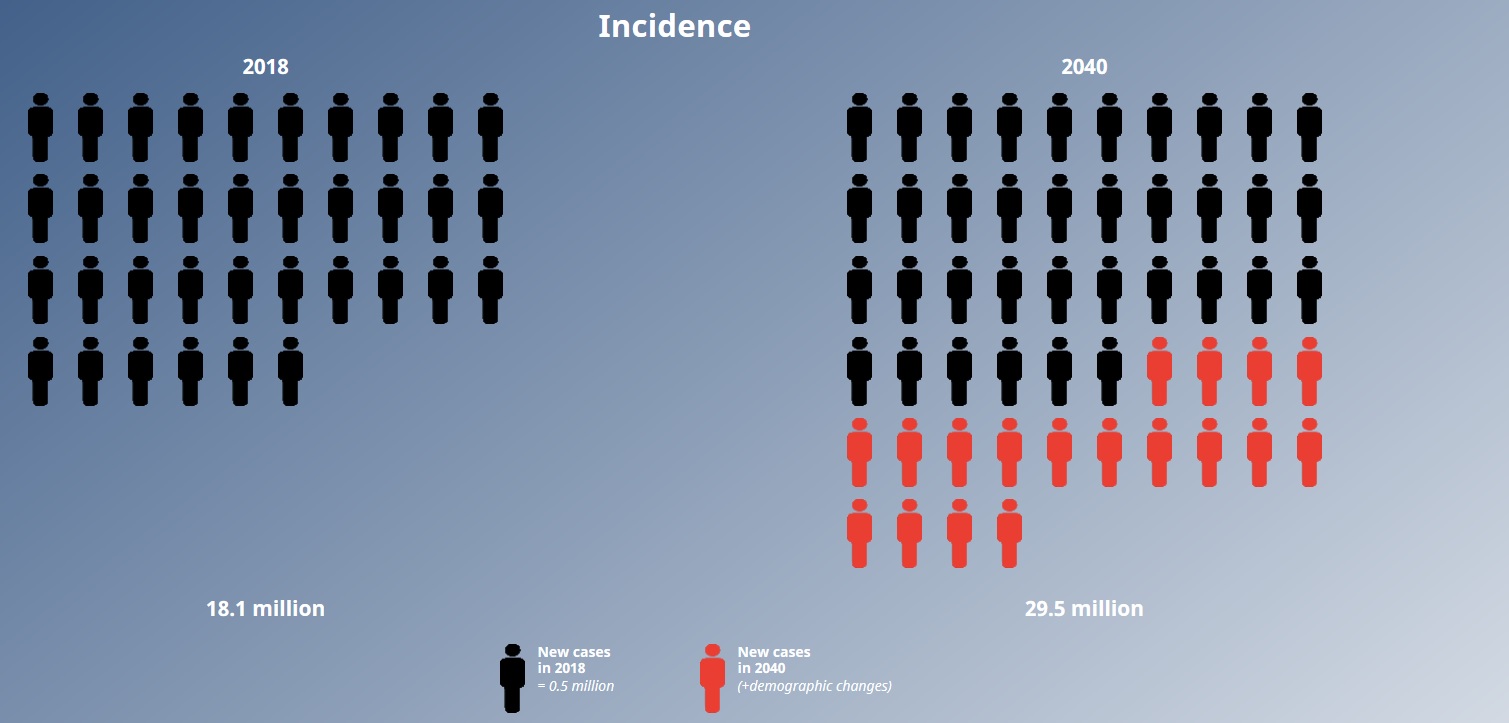 PREVALENCE
INCIDENCE A MORTALITA
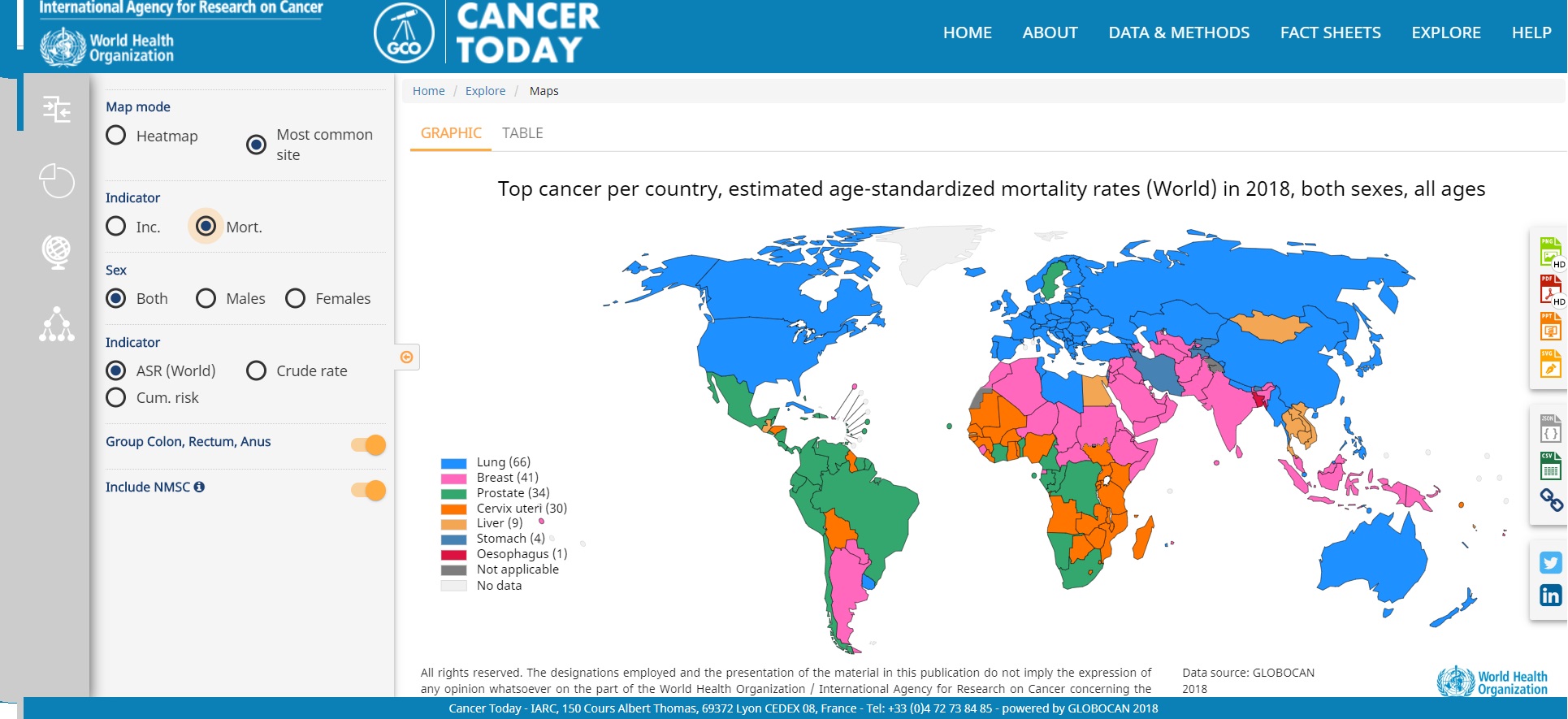 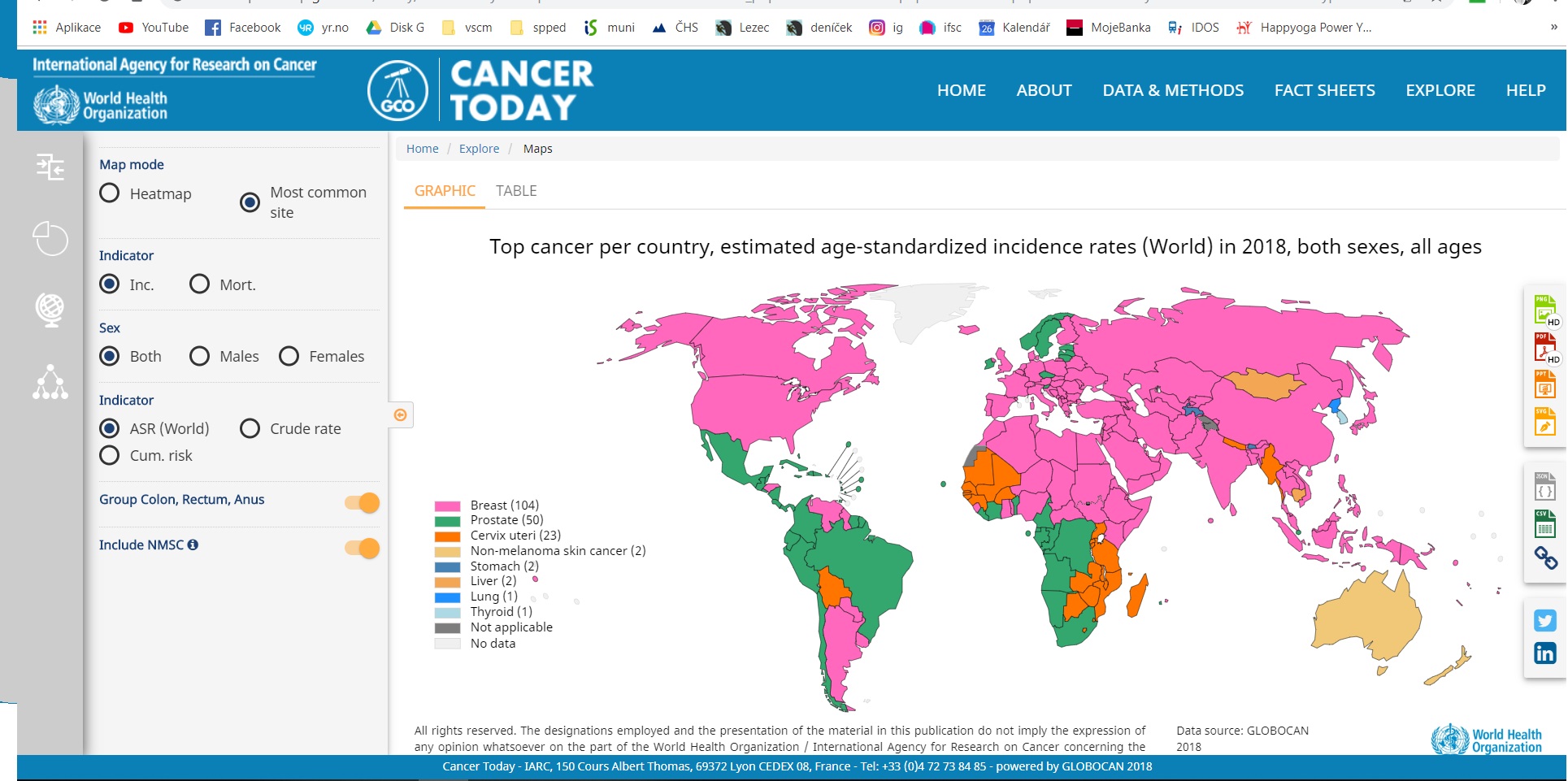 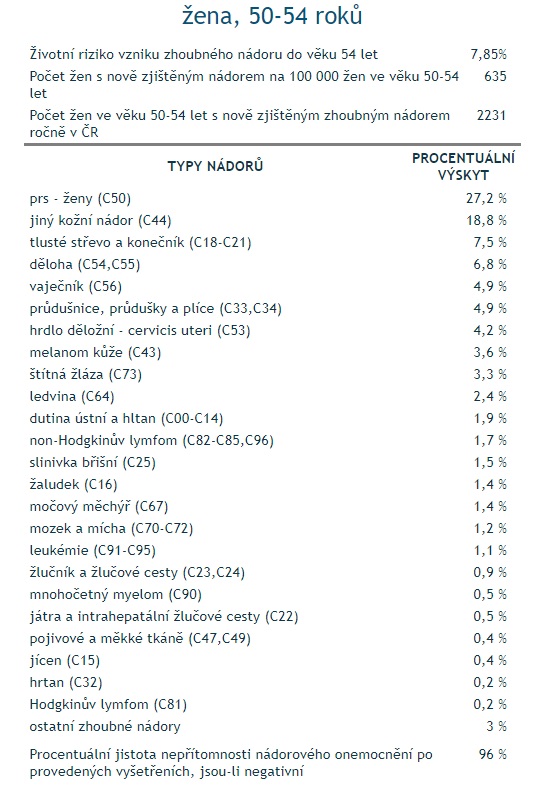 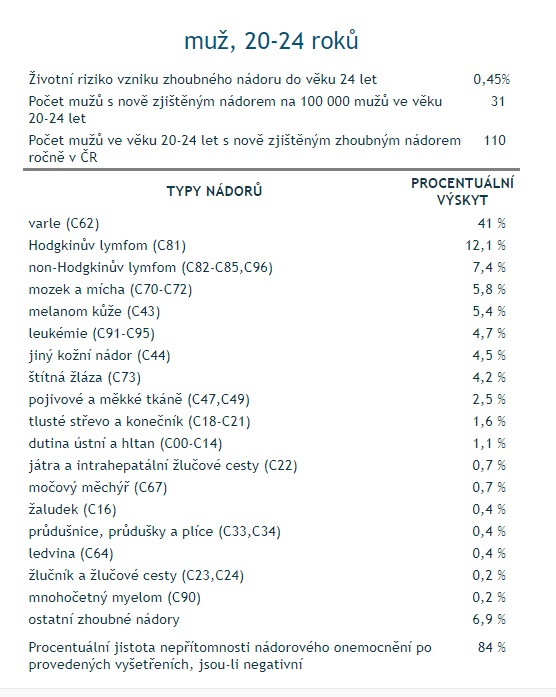 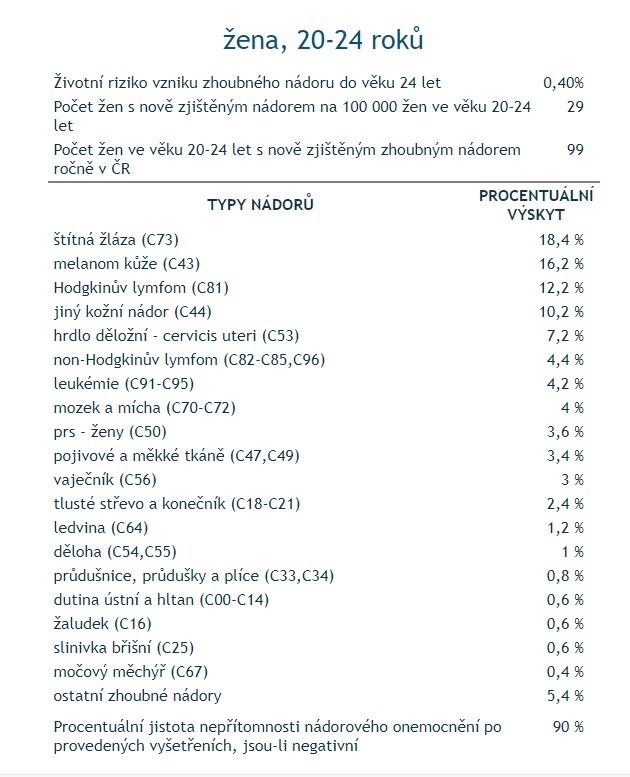 ZDROJE:
http://www.szu.cz/uploads/documents/czzp/edice/plne_znani/brozury/Nadorova_onemocneni_prevence_.PDF?fbclid=IwAR0ms38r198GVtoFYJzaj1nHavtBMF8UfEcS20Lahk43ojgCHNJ-m96HzxE
http://digilib.k.utb.cz/bitstream/handle/10563/7470/bern%C3%A1tov%C3%A1_2008_bp.pdf?sequence=1&isAllowed=y
https://www.mou.cz/prevence-nadorovych-onemocneni/t3017
https://www.mou.cz/uspechy-nasich-preventivnich-programu/t4555
https://www.mzcr.cz/obsah/screeningove-programy-mz-cr_2166_3.html
http://www.mzcr.cz/obsah/projekt-adresneho-zvani-na-preventivni-screeningova-vysetreni_3024_1.html
https://www.databaze-strategie.cz/cz/mzd/strategie/zdravi-2020-ap-c-7-programy-zdravotniho-screeningu
DĚKUJEME ZA POZORNOST